This would be the area for your title, 
(this is 50 points).
This font is 20 ppi. If you have room, using the logo is a good idea. You only need to use one SMHS logo.
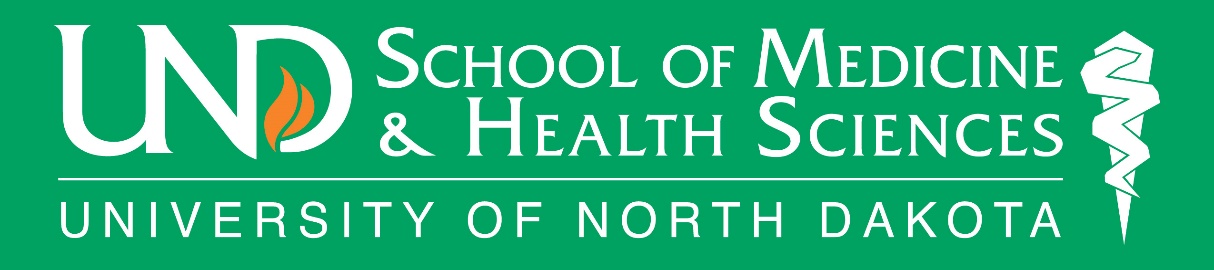 Abstract, 30pt
Discussion
Conclusions
You can copy from your “many slides” presentation and paste into this “one large page” presentation.  Font sizes can be adjusted to fit the new format.
You can also apply any of the powerpoint color templates to this large page.
If necessary, the color templates can be changed to suit your needs by viewing the Master Page, and adjusting the elements there. 
Although I wouldn’t normally suggest having reversed copy on a dark poster, this slide will work well for electronic presentations.
Each of these sections can have a “decorative” headline, using a line or box to set it off…. if you want.
The rest of the section should be a plain san serif font (this is Helvetica but Arial is also acceptable). This is 19 pt.
It’s good to divide this big page into 3 or 4 columns.
You can use decorative dividing lines between the columns, or leave white space.
You can “box” in sections with results/data, or other sections you want to emphasize.
You only need one logo on your poster. You can either have it in the header or elsewhere in your poster (like one of the bottom corners.
You can copy from your “many slides” presentation and paste into this “one large page” presentation.  Font sizes can be adjusted to fit the new format.
The rest of the section should be a plain san serif font (this is Helvetica but Arial is also acceptable). This is 19 pt.
It’s good to divide this big page into 3 or 4 columns.
You can use decorative dividing lines between the columns, or leave white space.
You can “box” in sections with results/data, or other sections you want to emphasize.
You only need one logo on your poster. You can either have it in the header or elsewhere in your poster (like one of the bottom corners.
You can copy from your “many slides” presentation and paste into this “one large page” presentation.  Font sizes can be adjusted to fit the new format.
The rest of the section should be a plain san serif font (this is Helvetica but Arial is also acceptable). This is 19 pt.
It’s good to divide this big page into 3 or 4 columns.
You can use decorative dividing lines between the columns, or leave white space.
You can “box” in sections with results/data, or other sections you want to emphasize.
Results
You can copy from your “many slides” presentation and paste into this “one large page” presentation.  Font sizes can be adjusted to fit the new format.
The rest of the section should be a plain san serif font (this is Helvetica but Arial is also acceptable). This is 19 pt.
It’s good to divide this big page into 3 or 4 columns.
You only need one logo on your poster. You can either have it in the header or elsewhere in your poster (like one of the bottom corners.
Experiments
Is there a way to represent your poster with visual data? Pictures, charts, tables, graphs? Use them.
Methods
You can choose to use green slashes if you wish. Just ve aware that the angle should be parallel to the nearest arrow slant.
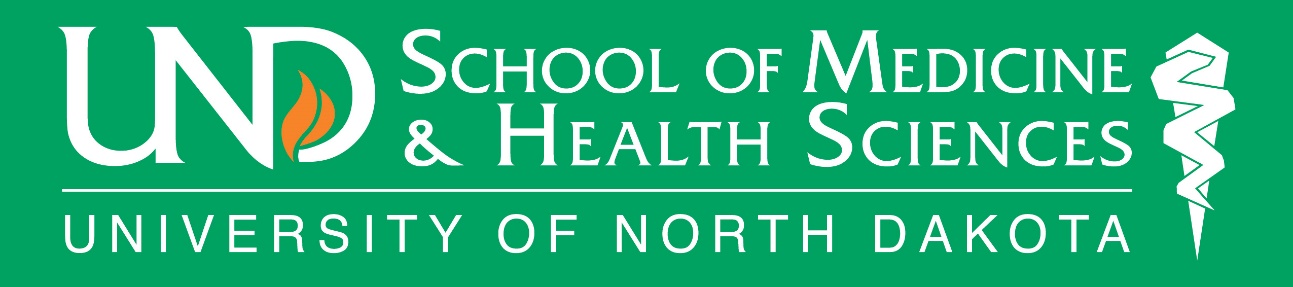 This would be the area for your title, 
(this is 50 points).
This font is 72 ppi. If you have room, using the logo is a good idea. You only need to use one SMHS logo.
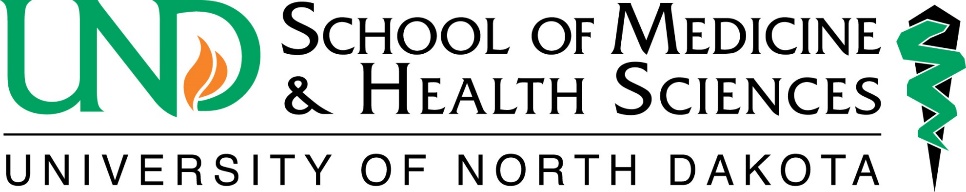 Abstract, 30pt
Discussion
Conclusions
Experiments
Results
You can copy from your “many slides” presentation and paste into this “one large page” presentation.  Font sizes can be adjusted to fit the new format.
You can also apply any of the powerpoint color templates to this large page.
If necessary, the color templates can be changed to suit your needs by viewing the Master Page, and adjusting the elements there. 
You used pastel blue shades in your original files.  These would both work, but we might have to make them a little lighter.
Each of these sections can have a “decorative” headline, using a line or box to set it off…. if you want.
The rest of the section should be a plain san serif font (this is Helvetica but Arial is also acceptable). This is 19 pt.
It’s good to divide this big page into 3 or 4 columns.
You can use decorative dividing lines between the columns, or leave white space.
You can “box” in sections with results/data, or other sections you want to emphasize.
You only need one logo on your poster. You can either have it in the header or elsewhere in your poster (like one of the bottom corners.
You can copy from your “many slides” presentation and paste into this “one large page” presentation.  Font sizes can be adjusted to fit the new format.
The rest of the section should be a plain san serif font (this is Helvetica but Arial is also acceptable). This is 19 pt.
It’s good to divide this big page into 3 or 4 columns.
You can “box” in sections with results/data, or other sections you want to emphasize.
You only need one logo on your poster. You can either have it in the header or elsewhere in your poster (like one of the bottom corners.
You can copy from your “many slides” presentation and paste into this “one large page” presentation.  Font sizes can be adjusted to fit the new format.
The rest of the section should be a plain san serif font (this is Helvetica but Arial is also acceptable). This is 19 pt.
It’s good to divide this big page into 3 or 4 columns.
You can use decorative dividing lines between the columns, or leave white space.
You can “box” in sections with results/data, or other sections you want to emphasize.
Is there a way to represent your poster with visual data? Pictures, charts, tables, graphs? Use them.
You can copy from your “many slides” presentation and paste into this “one large page” presentation.  Font sizes can be adjusted to fit the new format.
The rest of the section should be a plain san serif font (this is Helvetica but Arial is also acceptable). This is 19 pt.
It’s good to divide this big page into 3 or 4 columns.
You only need one logo on your poster. You can either have it in the header or elsewhere in your poster (like one of the bottom corners.
Methods
You can choose to use green slashes if you wish. Just ve aware that the angle should be parallel to the nearest arrow slant.
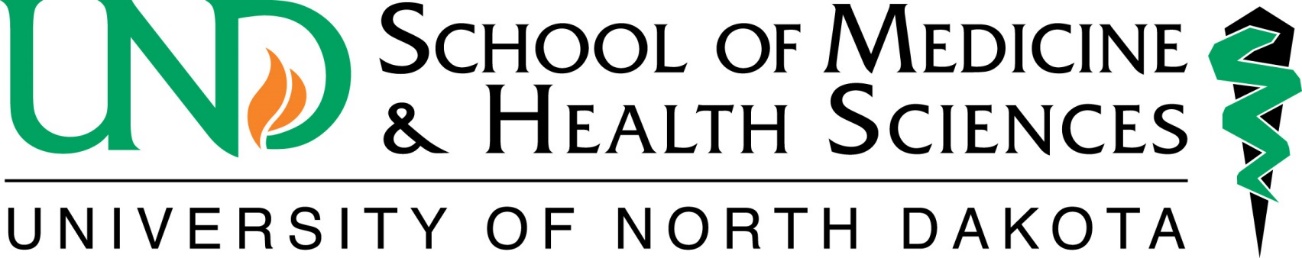 This would be the area for your title, 
(this is 50 points).
This font is 72 ppi. If you have room, using the logos is a good idea.
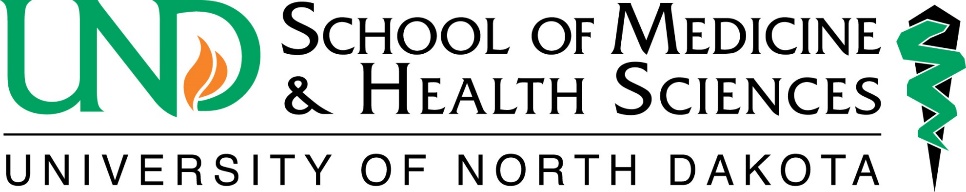 Abstract, 30pt
Discussion
Conclusions
Experiments
Results
You can copy from your “many slides” presentation and paste into this “one large page” presentation.  Font sizes can be adjusted to fit the new format.
You can also apply any of the powerpoint color templates to this large page.
If necessary, the color templates can be changed to suit your needs by viewing the Master Page, and adjusting the elements there. 
You used pastel blue shades in your original files.  These would both work, but we might have to make them a little lighter.
Each of these sections can have a “decorative” headline, using a line or box to set it off…. if you want.
The rest of the section should be a plain san serif font (this is Helvetica but Arial is also acceptable). This is 19 pt.
It’s good to divide this big page into 3 or 4 columns.
You can use decorative dividing lines between the columns, or leave white space.
You can “box” in sections with results/data, or other sections you want to emphasize.
You only need one logo on your poster. You can either have it in the header or elsewhere in your poster (like one of the bottom corners.
You can copy from your “many slides” presentation and paste into this “one large page” presentation.  Font sizes can be adjusted to fit the new format.
The rest of the section should be a plain san serif font (this is Helvetica but Arial is also acceptable). This is 19 pt.
It’s good to divide this big page into 3 or 4 columns.
You can “box” in sections with results/data, or other sections you want to emphasize.
You only need one logo on your poster. You can either have it in the header or elsewhere in your poster (like one of the bottom corners.
You can copy from your “many slides” presentation and paste into this “one large page” presentation.  Font sizes can be adjusted to fit the new format.
The rest of the section should be a plain san serif font (this is Helvetica but Arial is also acceptable). This is 19 pt.
It’s good to divide this big page into 3 or 4 columns.
You can use decorative dividing lines between the columns, or leave white space.
You can “box” in sections with results/data, or other sections you want to emphasize.
Is there a way to represent your poster with visual data? Pictures, charts, tables, graphs? Use them.
You can copy from your “many slides” presentation and paste into this “one large page” presentation.  Font sizes can be adjusted to fit the new format.
The rest of the section should be a plain san serif font (this is Helvetica but Arial is also acceptable). This is 19 pt.
It’s good to divide this big page into 3 or 4 columns.
You only need one logo on your poster. You can either have it in the header or elsewhere in your poster (like one of the bottom corners.
Methods
You can choose to use green slashes if you wish. Just ve aware that the angle should be parallel to the nearest arrow slant.
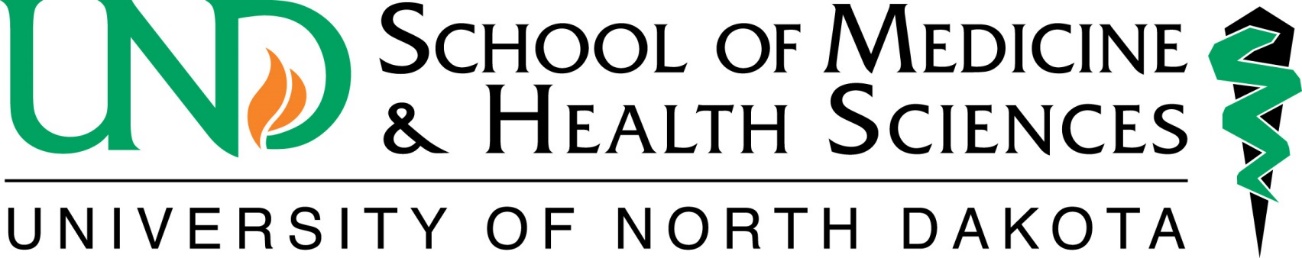 This would be the area for your title, 
(this is 50 points).
This font is 72 ppi. If you have room, using the logos is a good idea.
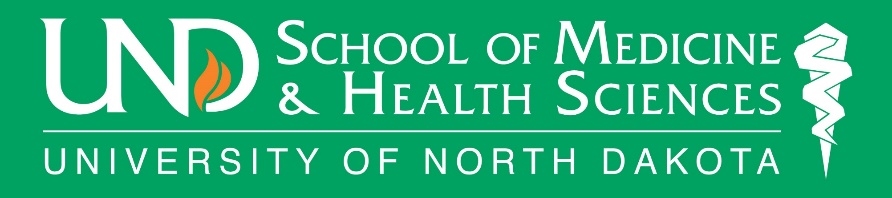 Abstract, 30pt
Discussion
Conclusions
Experiments
Results
You can copy from your “many slides” presentation and paste into this “one large page” presentation.  Font sizes can be adjusted to fit the new format.
You can also apply any of the powerpoint color templates to this large page.
If necessary, the color templates can be changed to suit your needs by viewing the Master Page, and adjusting the elements there. 
You used pastel blue shades in your original files.  These would both work, but we might have to make them a little lighter.
Each of these sections can have a “decorative” headline, using a line or box to set it off…. if you want.
The rest of the section should be a plain san serif font (this is Helvetica but Arial is also acceptable). This is 19 pt.
It’s good to divide this big page into 3 or 4 columns.
You can use decorative dividing lines between the columns, or leave white space.
You can “box” in sections with results/data, or other sections you want to emphasize.
You only need one logo on your poster. You can either have it in the header or elsewhere in your poster (like one of the bottom corners.
You can copy from your “many slides” presentation and paste into this “one large page” presentation.  Font sizes can be adjusted to fit the new format.
The rest of the section should be a plain san serif font (this is Helvetica but Arial is also acceptable). This is 19 pt.
It’s good to divide this big page into 3 or 4 columns.
You can “box” in sections with results/data, or other sections you want to emphasize.
You only need one logo on your poster. You can either have it in the header or elsewhere in your poster (like one of the bottom corners.
You can copy from your “many slides” presentation and paste into this “one large page” presentation.  Font sizes can be adjusted to fit the new format.
The rest of the section should be a plain san serif font (this is Helvetica but Arial is also acceptable). This is 19 pt.
It’s good to divide this big page into 3 or 4 columns.
You can use decorative dividing lines between the columns, or leave white space.
You can “box” in sections with results/data, or other sections you want to emphasize.
Is there a way to represent your poster with visual data? Pictures, charts, tables, graphs? Use them.
You can copy from your “many slides” presentation and paste into this “one large page” presentation.  Font sizes can be adjusted to fit the new format.
The rest of the section should be a plain san serif font (this is Helvetica but Arial is also acceptable). This is 19 pt.
It’s good to divide this big page into 3 or 4 columns.
You only need one logo on your poster. You can either have it in the header or elsewhere in your poster (like one of the bottom corners.
Methods
You can choose to use green slashes if you wish. Just ve aware that the angle should be parallel to the nearest arrow slant.
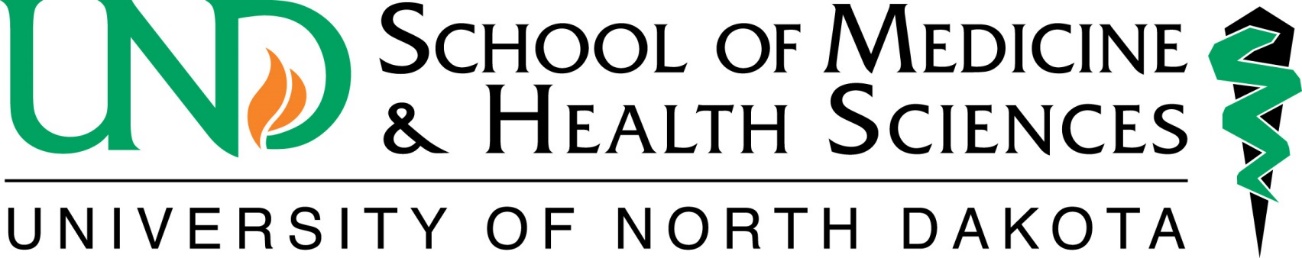 HERE IS MY LIST OF DON’TS: DON’T USE ALL CAPS FOR THE TITLE.The title already has a position of prominence.
DON’T Put your text or pictures right to the edge of the page!
It may get cut off.
DO edit your work.
A poster isn’t like a term paper or journal article - it’s more like a bumper sticker. 
Be concise.
Use bullets and pictures.
Keep your font size in the 20 point range.
DO size your poster correctly
Go to File, then Page Set-up
Choose Custom, and enter the size you want your poster.
DO use charts, graphs, pictures
DO use the Insert, Picture, From File commands. 
Don’t copy and paste photos into powerpoint – they may not print. 
Pictures from the web will usually be low quality and look “jaggy”
DON’T put all the text in boxes
It makes the whole poster harder to look at.  Save boxes for special items.
RESIST THE URGE to use pale colored text on a dark background - the toner (ink) required to print the dark boxes can 	wrinkle the paper.
DON’T use dark gradations as a background color if you have a lot of text to go over them.  No matter what color you choose, eventually it gets harder to read
DID YOU KNOW
that 25% of your audience could have some color-blindness? Greens on reds, Greens on Orange,  Blues on red, and Blues on Green can be really hard to see. 
 DON’T use text that is too similar to its background color.
DON’T use SHADOWS similar to the text color. It looks “blurry.”
DON’T FORGET computer monitor 
colors are NOT the same as colors which
will print on your poster. This bright
 green will print much darker 
if you print this.
Results
This is nice.
It’s subtle, but legible.
At size 20 points, it is plenty large enough.
It’s all about your data.  The graphics should enhance, not detract, from it.
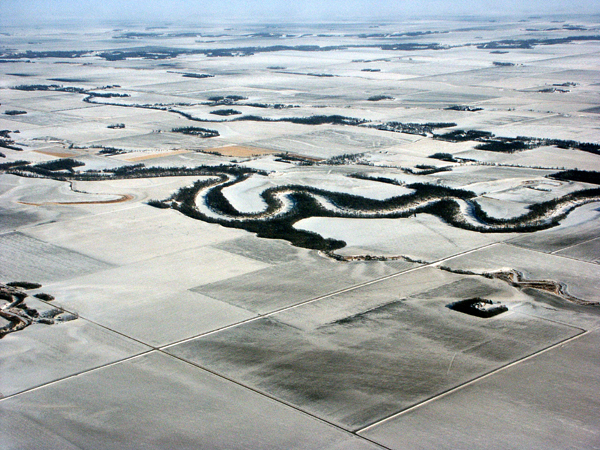 Conclusions
DON’T make your font size too small; people won’t want to read it.  Edit your message if necessary.

DON’T make your visual data too small. Why put a 6” photo on a 5 foot long poster? Now is your chance to show it off.
DON’T USE BACKGROUND TEXTURES BEHIND TEXT.  
They make text hard to read.
If you have questions, call John Lee (7.3204) or Laura Cory (7.3206), in the Department of Information Resources at the Medical School.
You can e-mail your file to us at und.med.medicalmedia@med.UND.edu
On the other             hand....